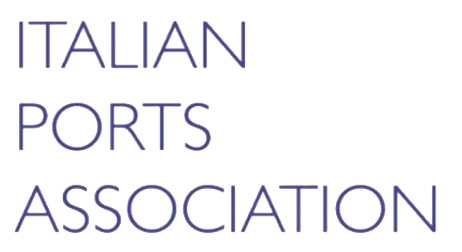 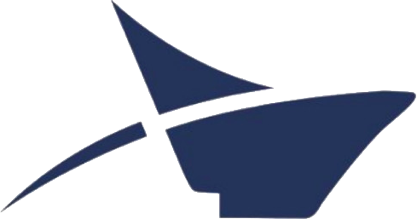 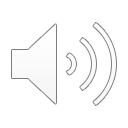 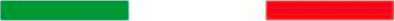 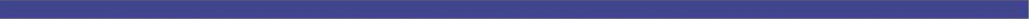 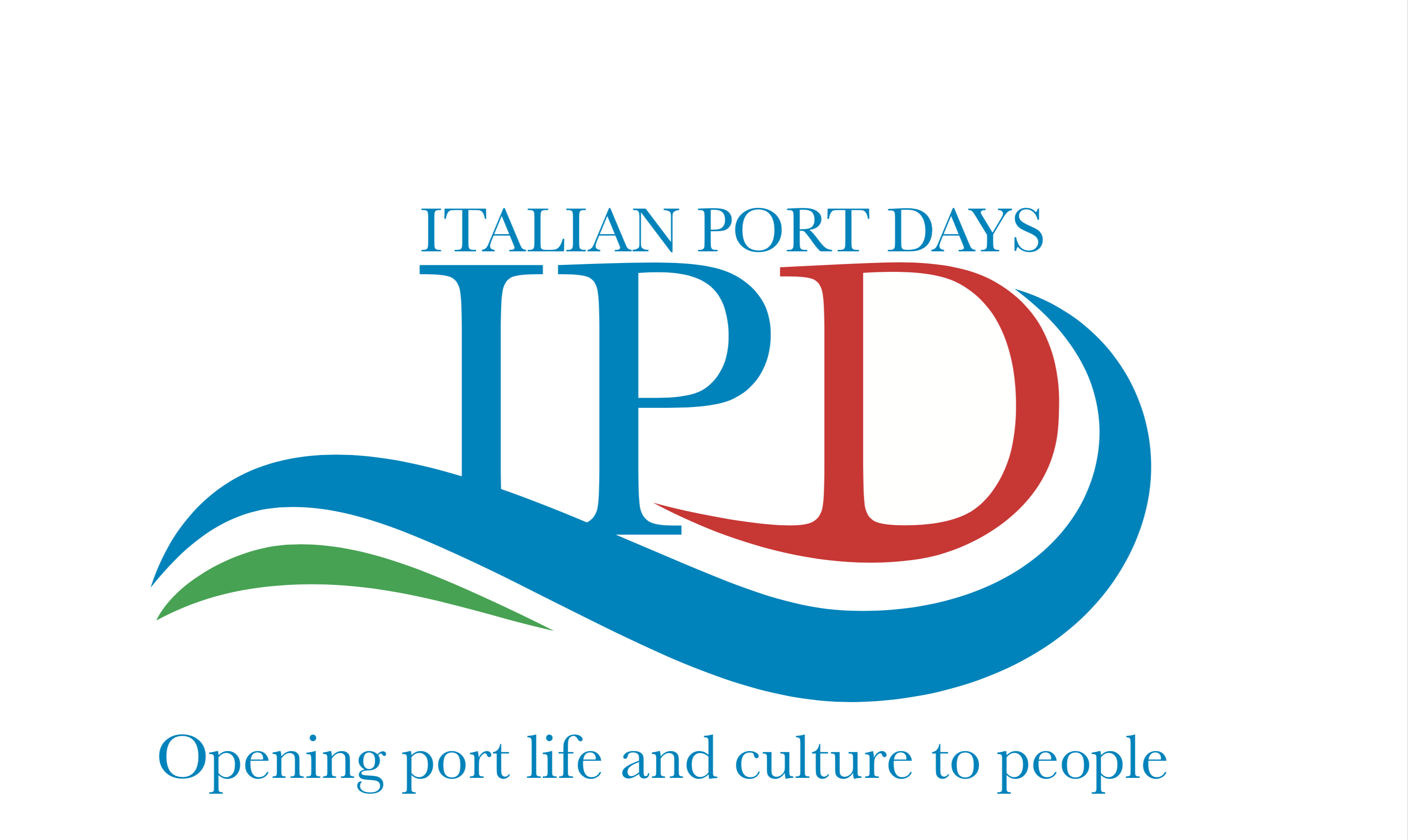 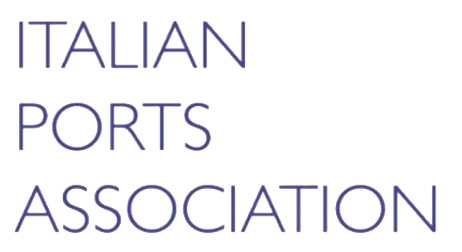 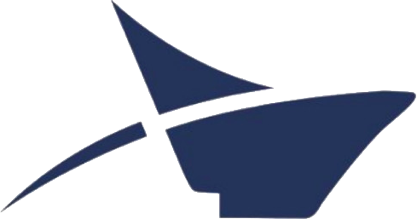 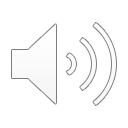 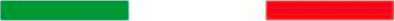 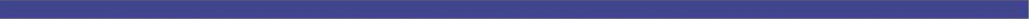 AdSP Mar Ligure Occidentale
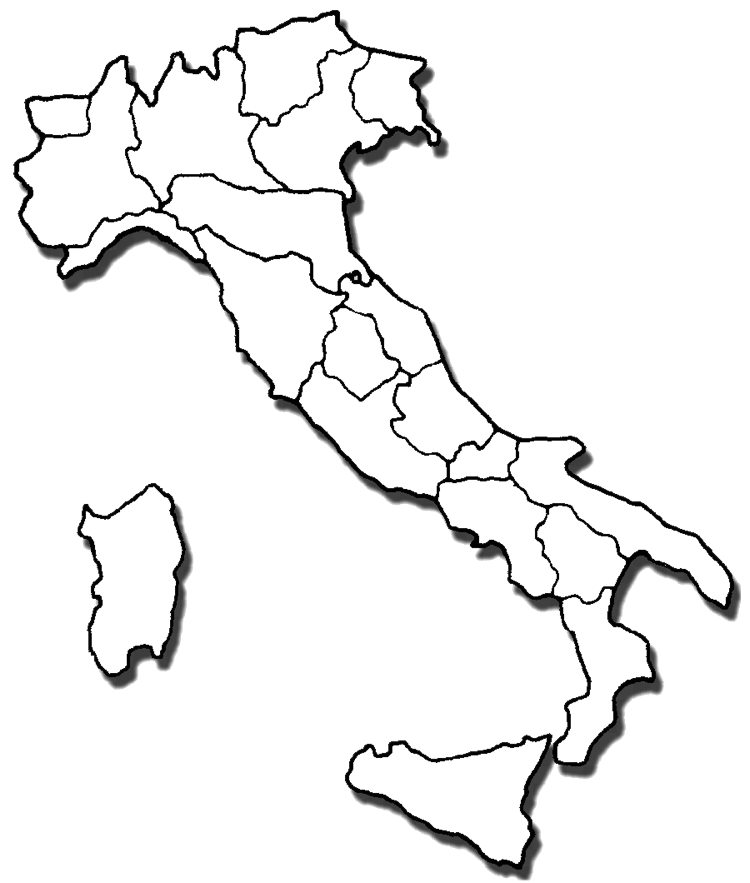 MAGGIO
MAGGIO
MAGGIO
16
17
18
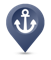 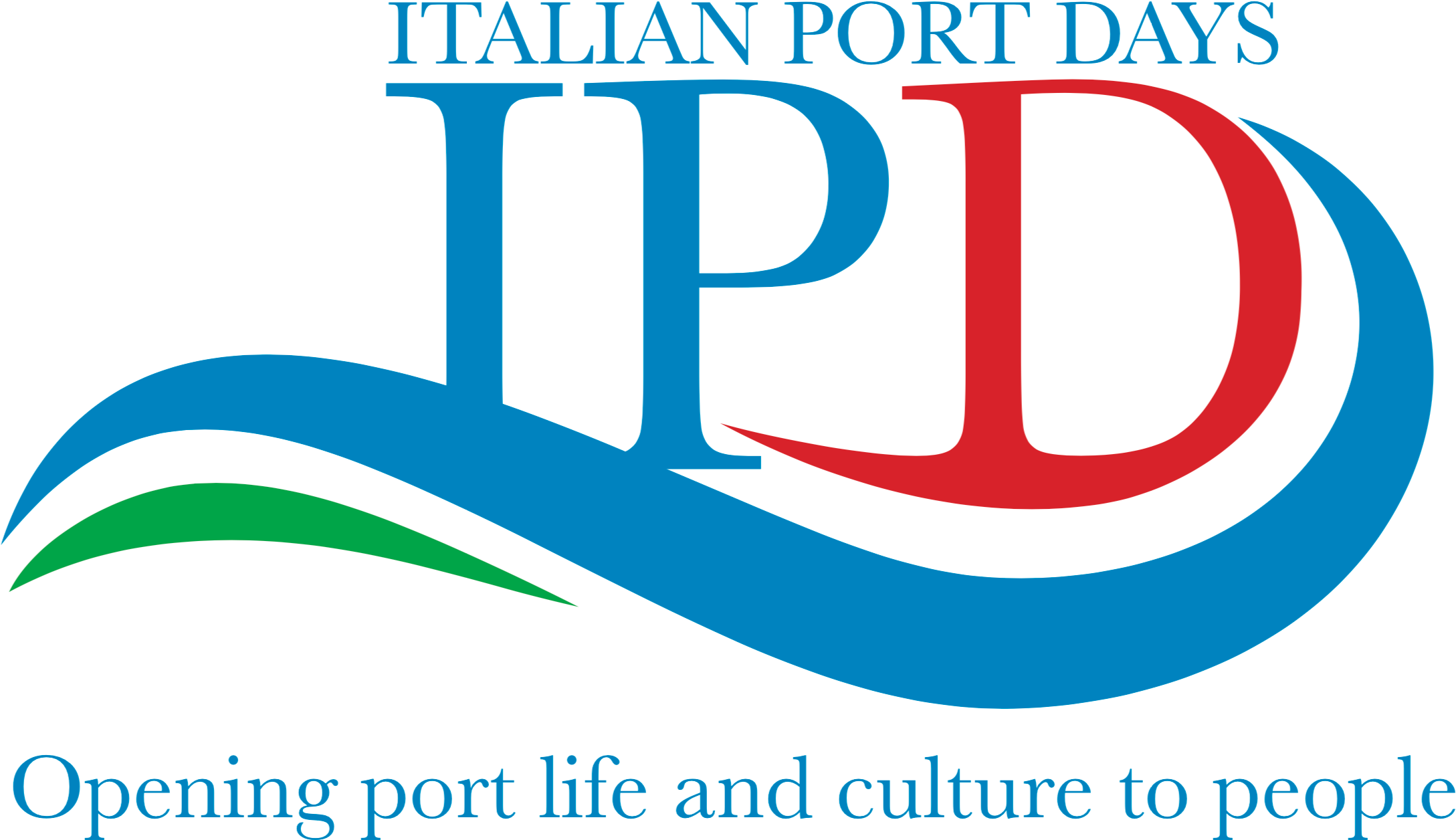 AdSP Mar Ligure Orientale
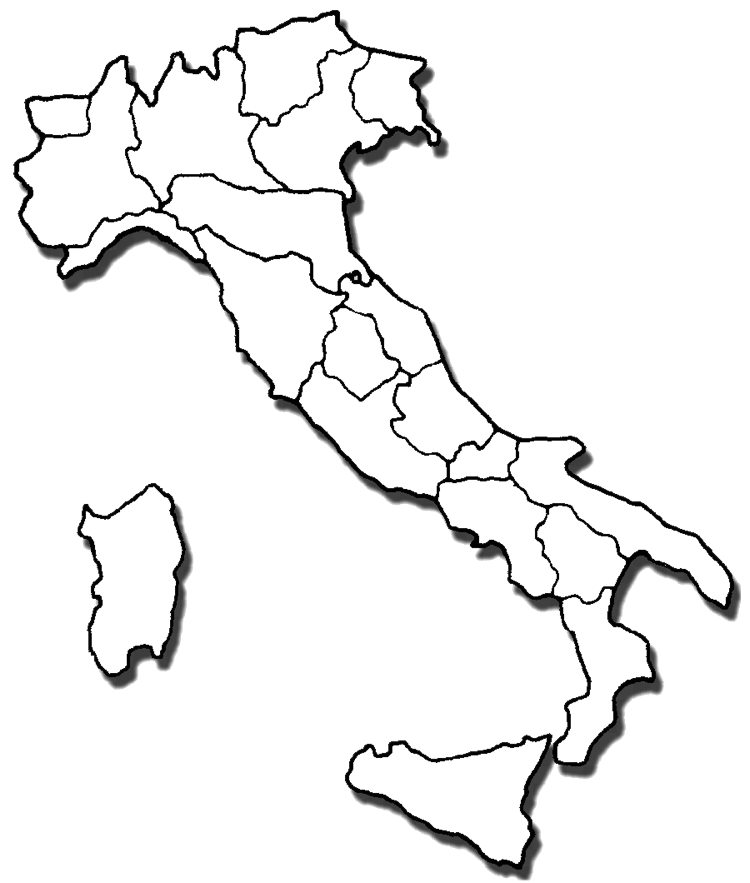 MAGGIO
MAGGIO
MAGGIO
15
16
19
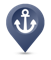 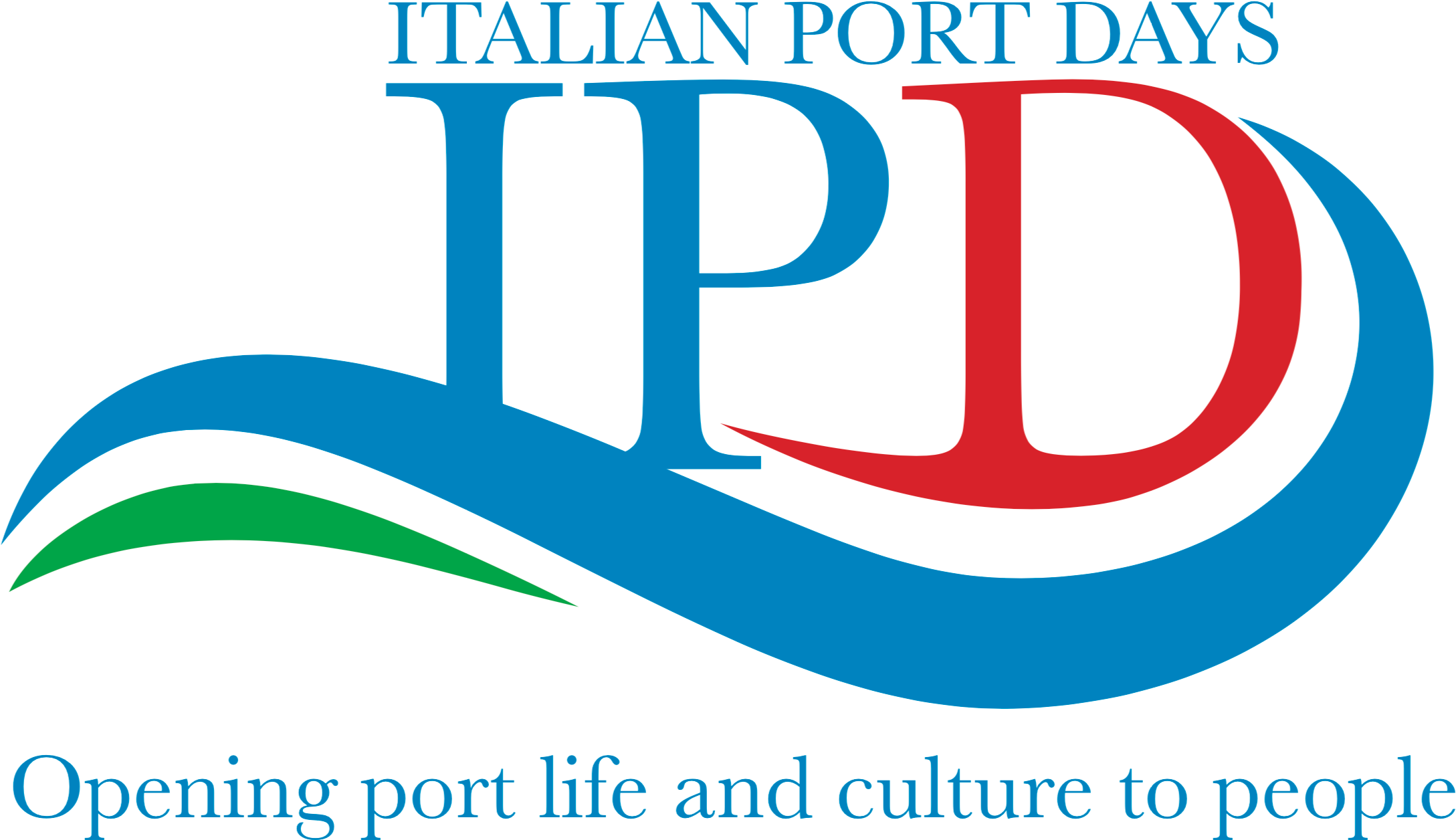 AdSP Mar Tirreno Settentrionale
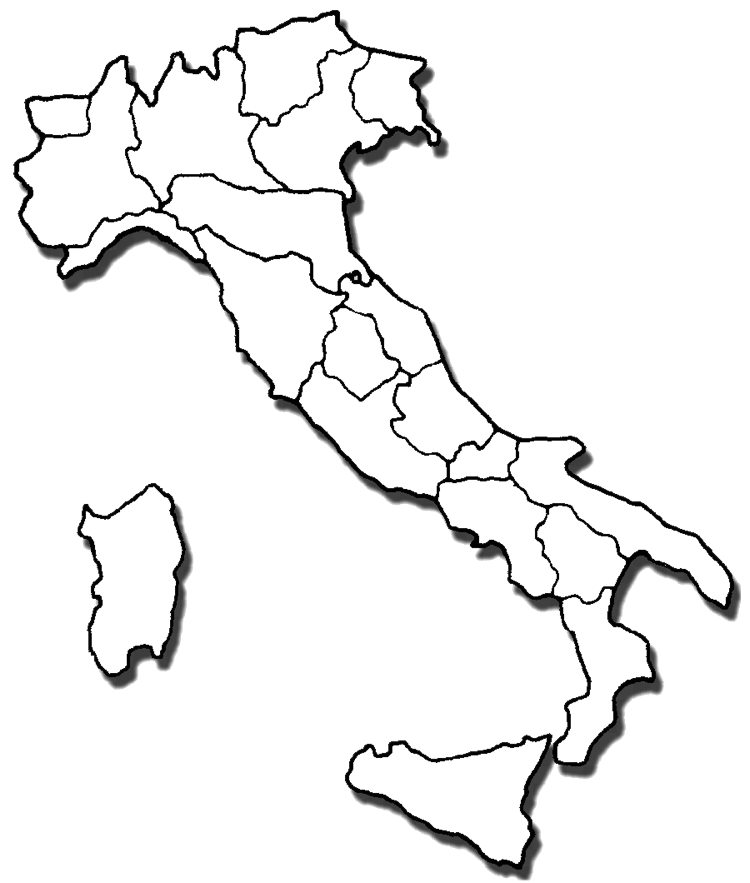 MAGGIO
MAGGIO
MAGGIO
MAGGIO
MAGGIO
MAGGIO
15
16
17
18
19
20
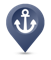 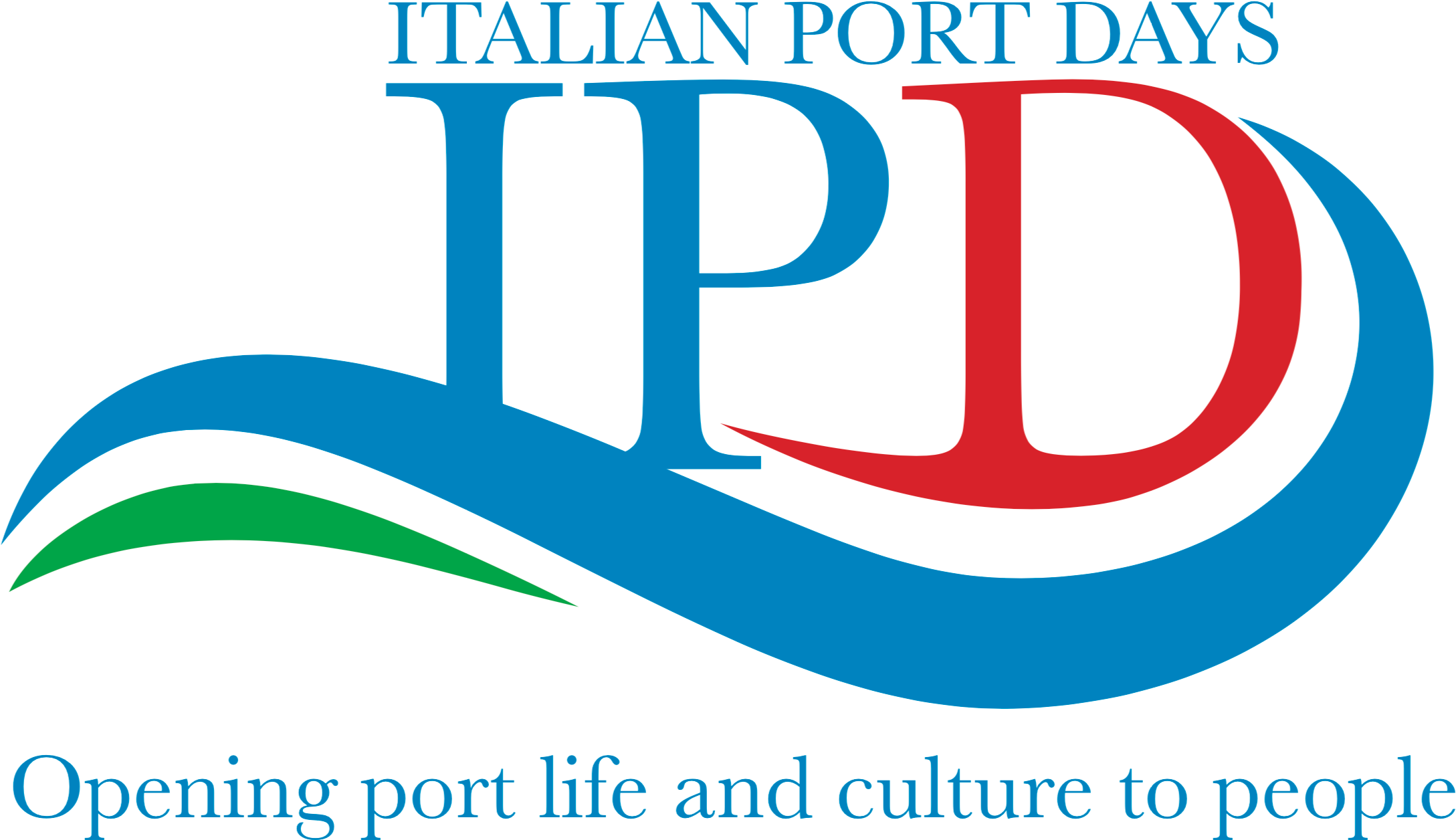 AdSP Mar Tirreno Centro-Settentrionale
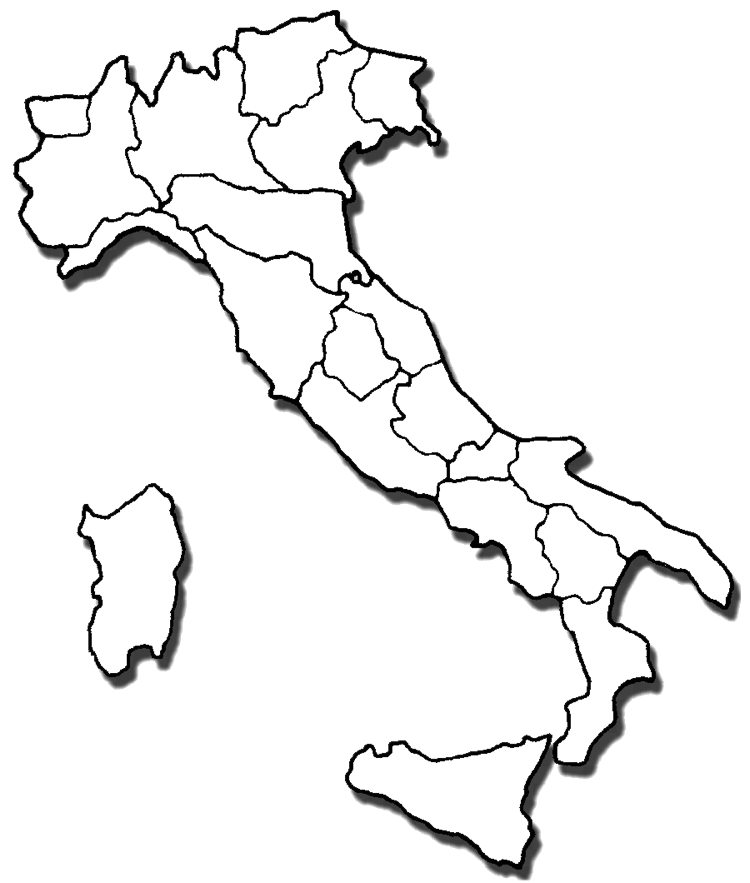 MAGGIO
18
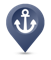 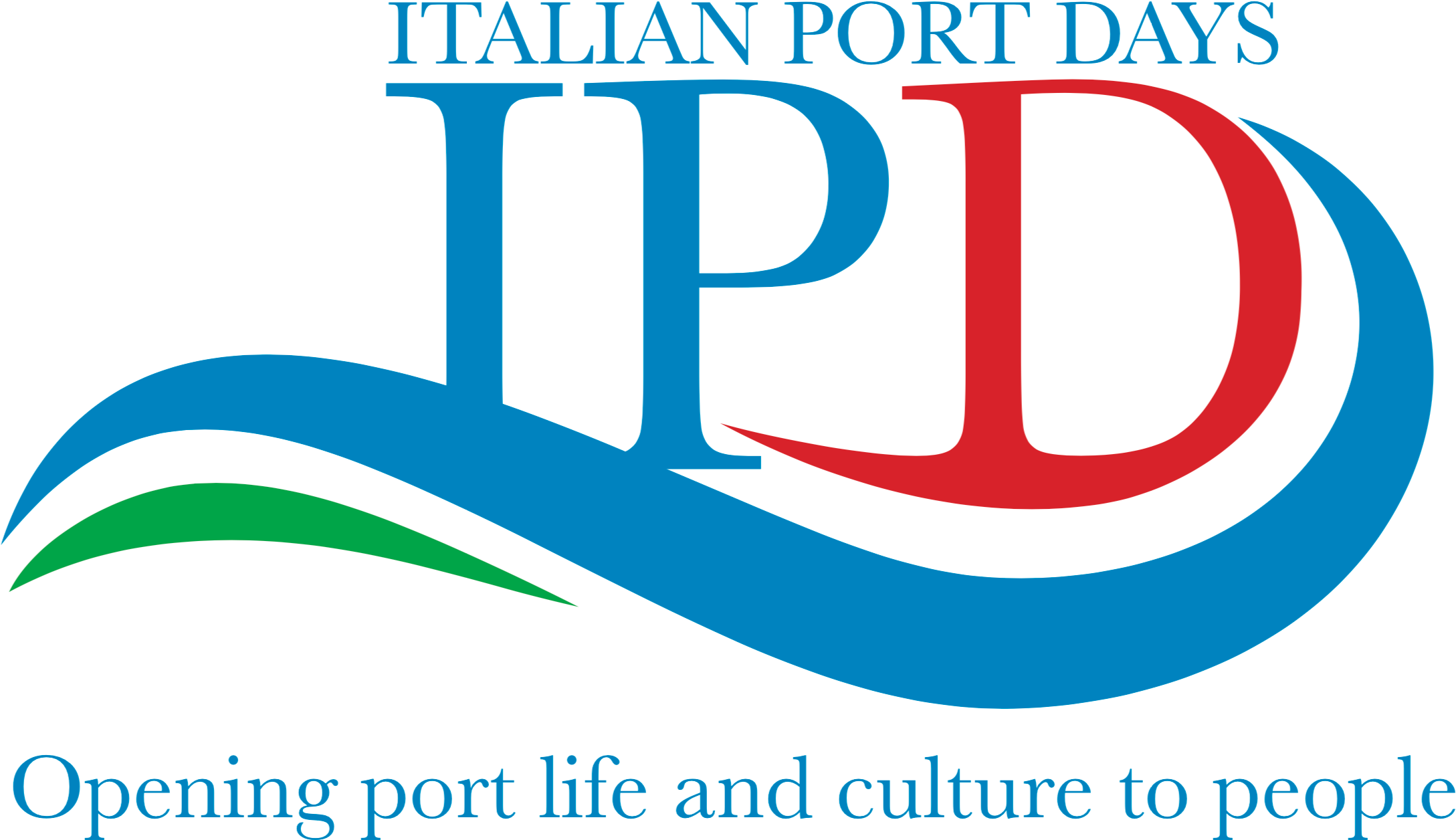 AdSP Mar Tirreno Centrale
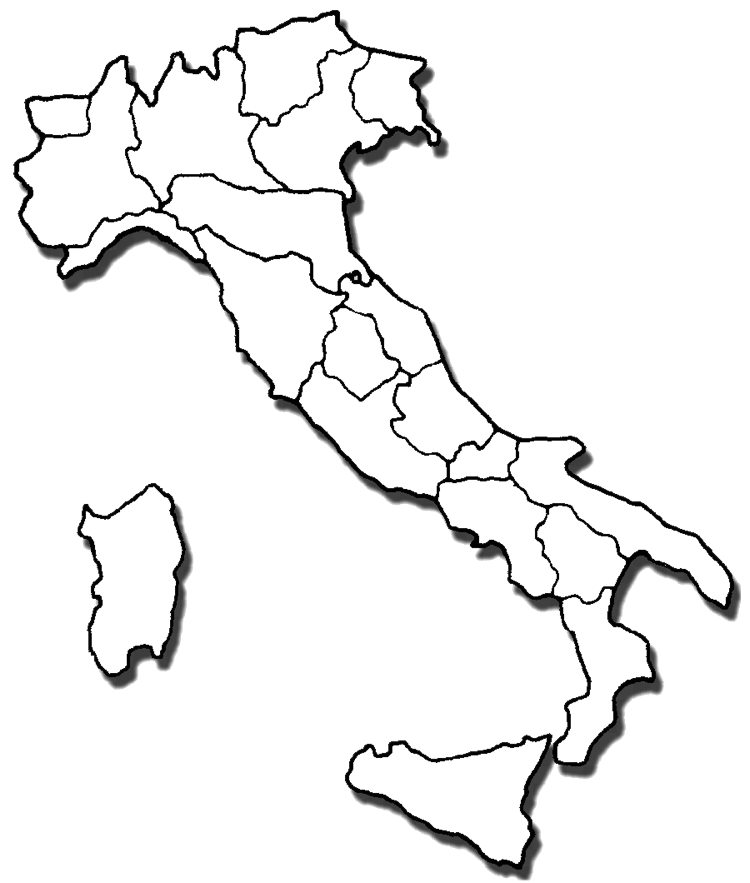 MAGGIO
MAGGIO
MAGGIO
17
18
19
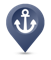 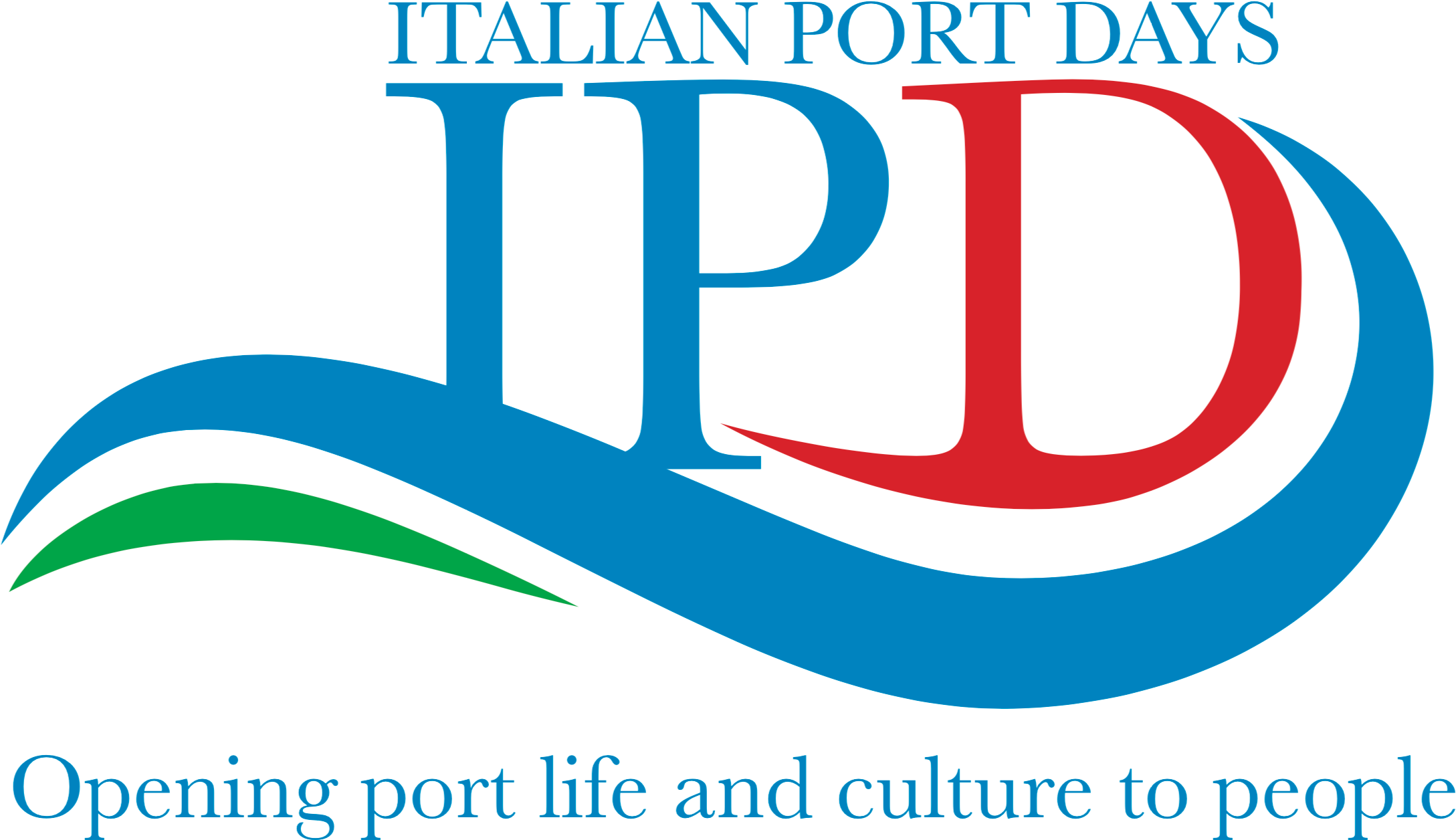 AdSP Mare Adriatico Meridionale
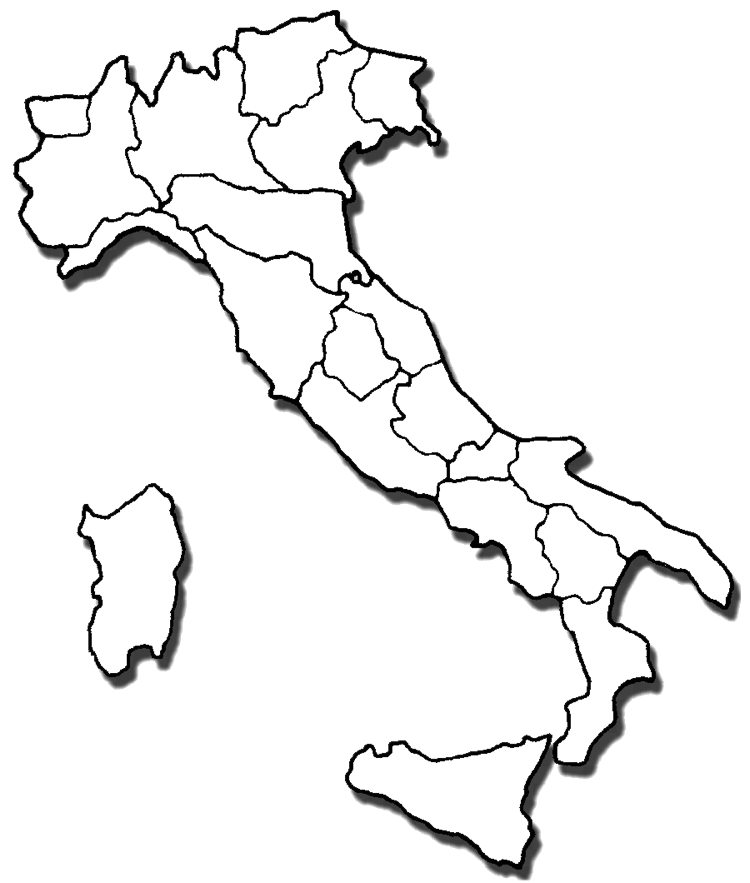 MAGGIO
MAGGIO
17
18
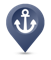 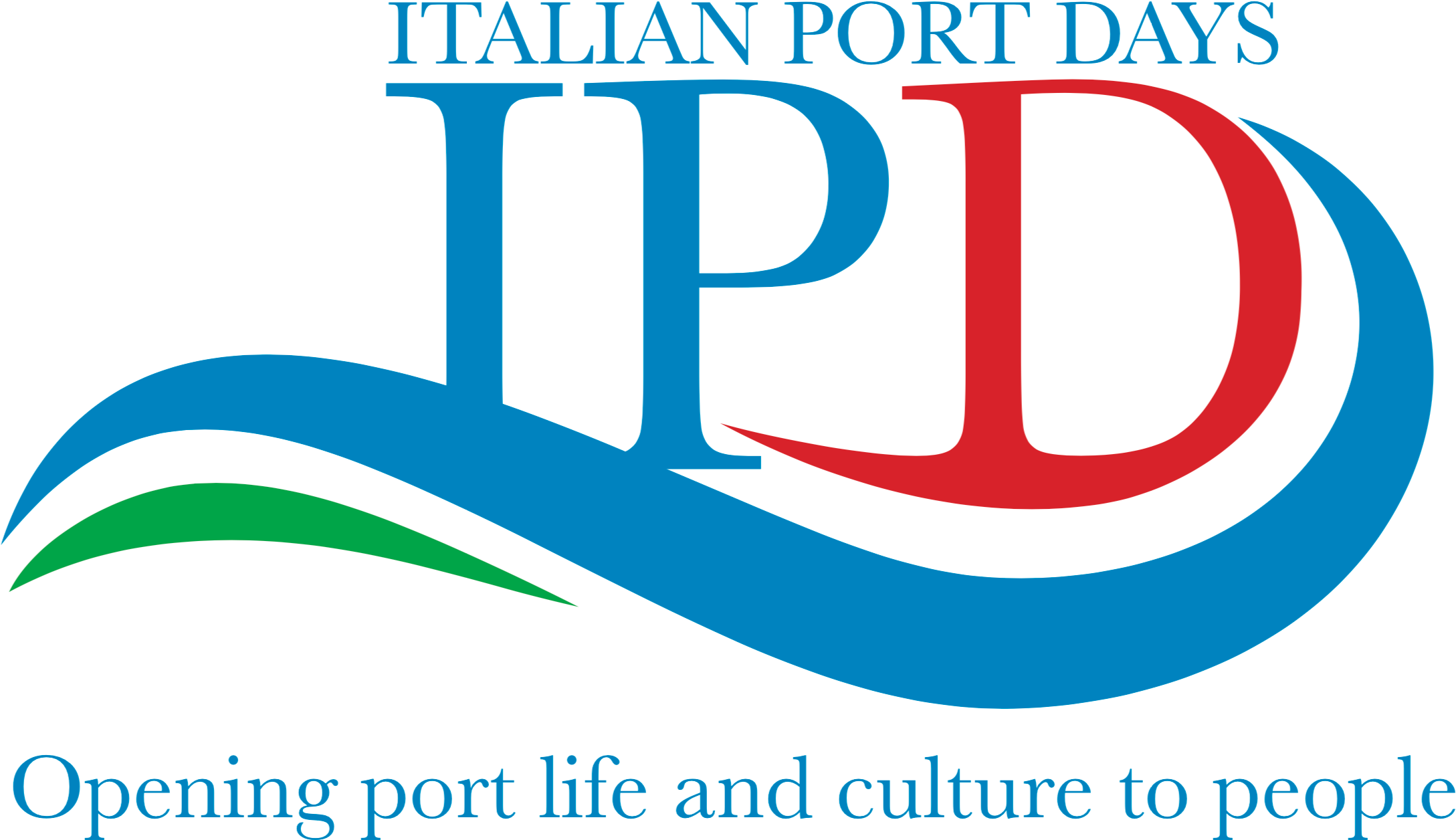 AdSP Mar Ionio
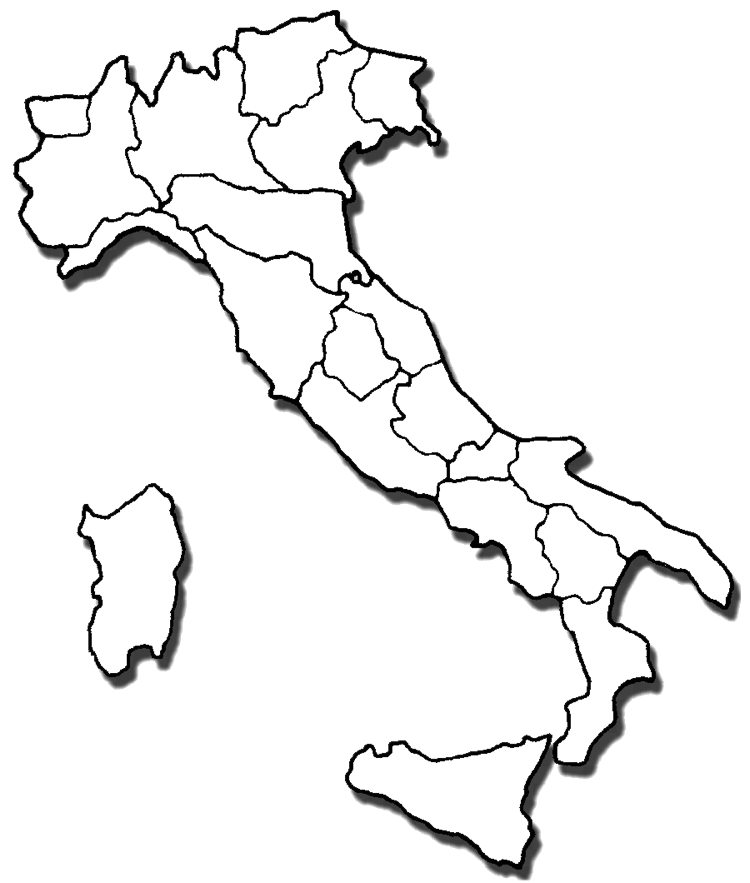 MAGGIO
MAGGIO
MAGGIO
18
19
20
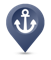 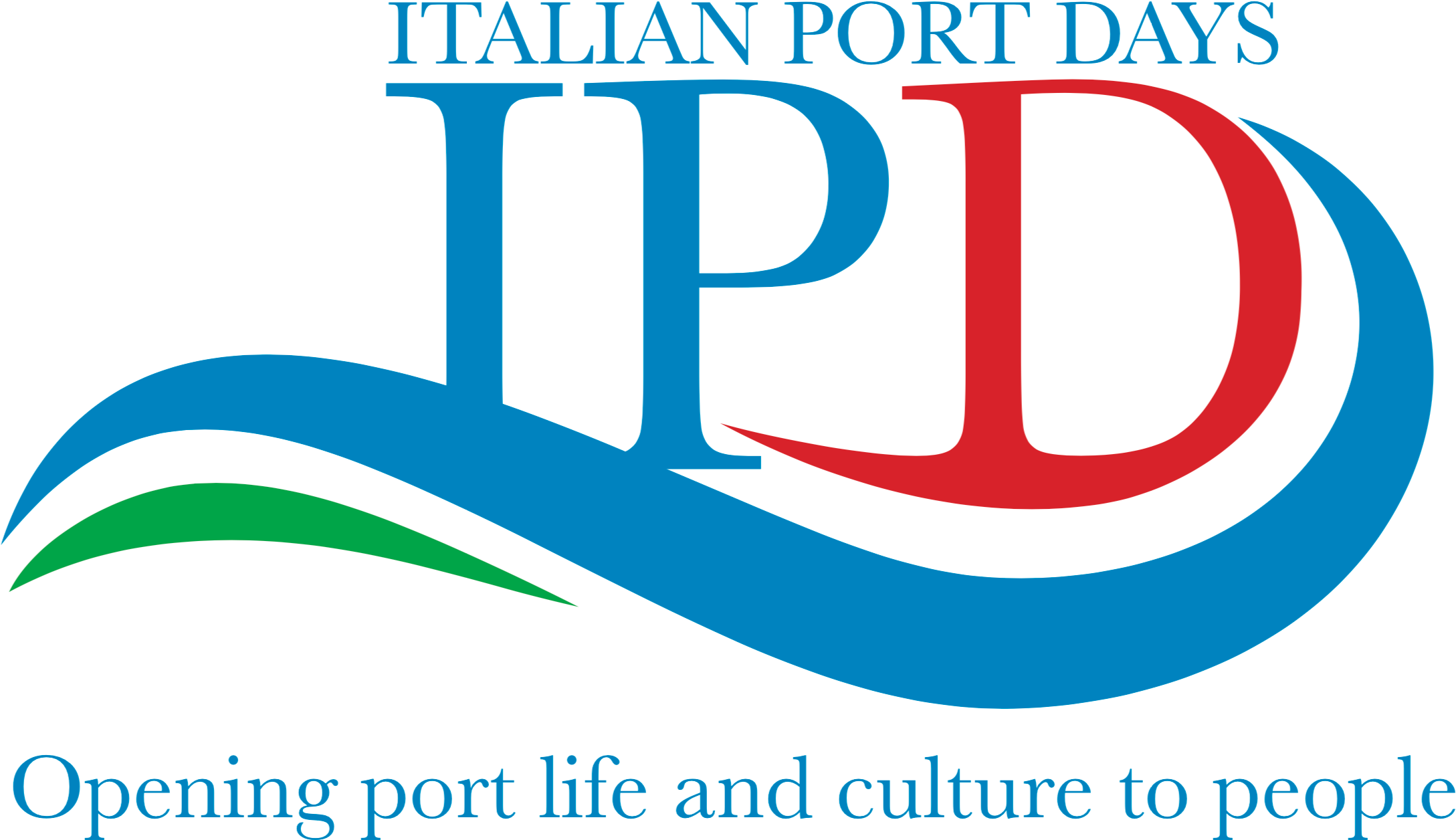 AdSP Mare Adriatico Centrale
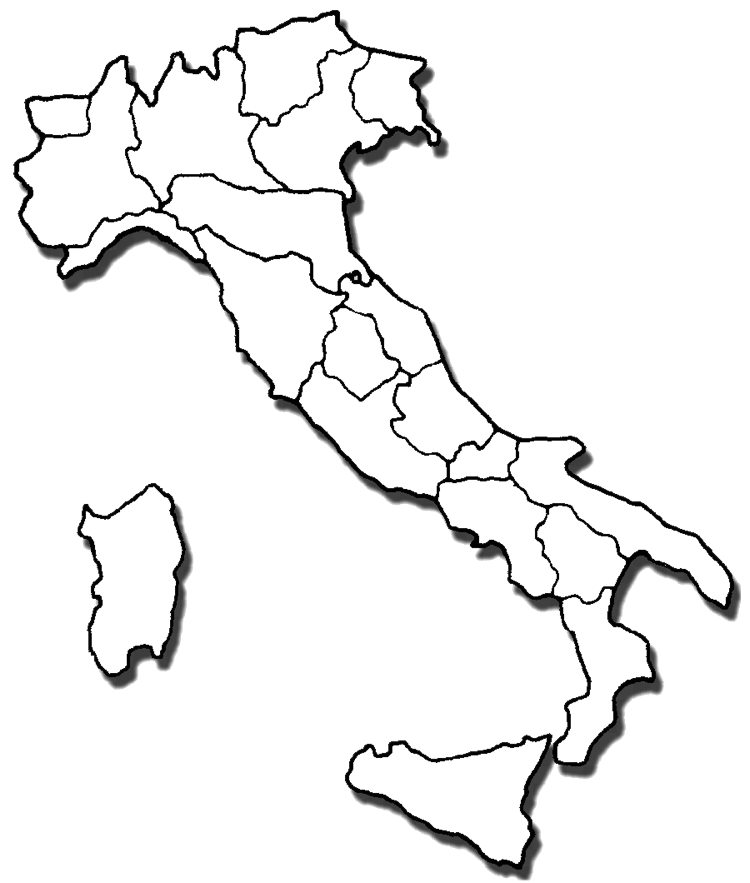 MAGGIO
18
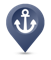 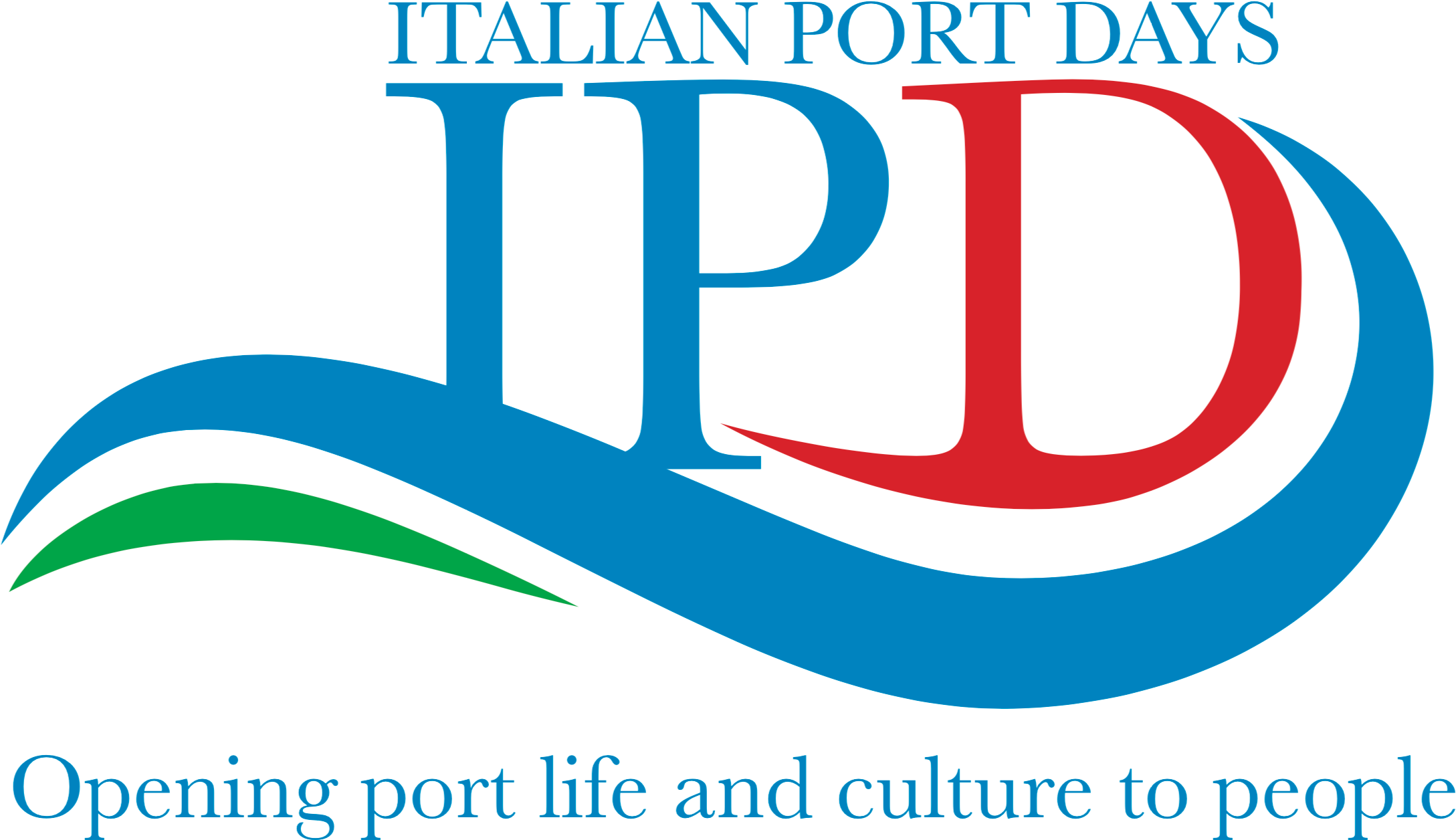 AdSP Mare Adriatico Centro-Settentrionale
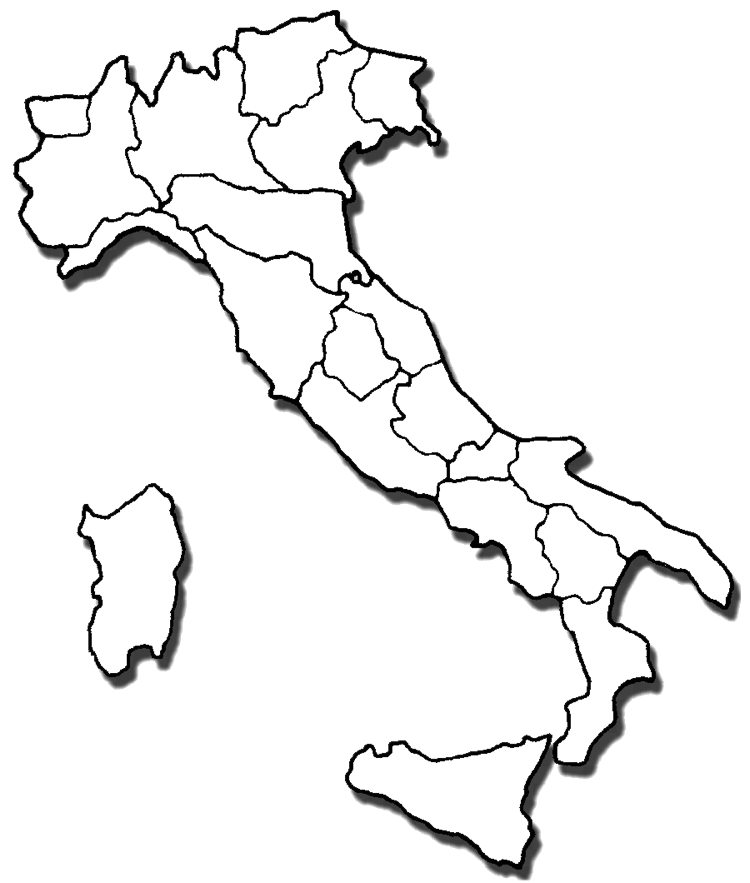 MAGGIO
MAGGIO
MAGGIO
MAGGIO
16
17
18
19
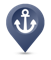 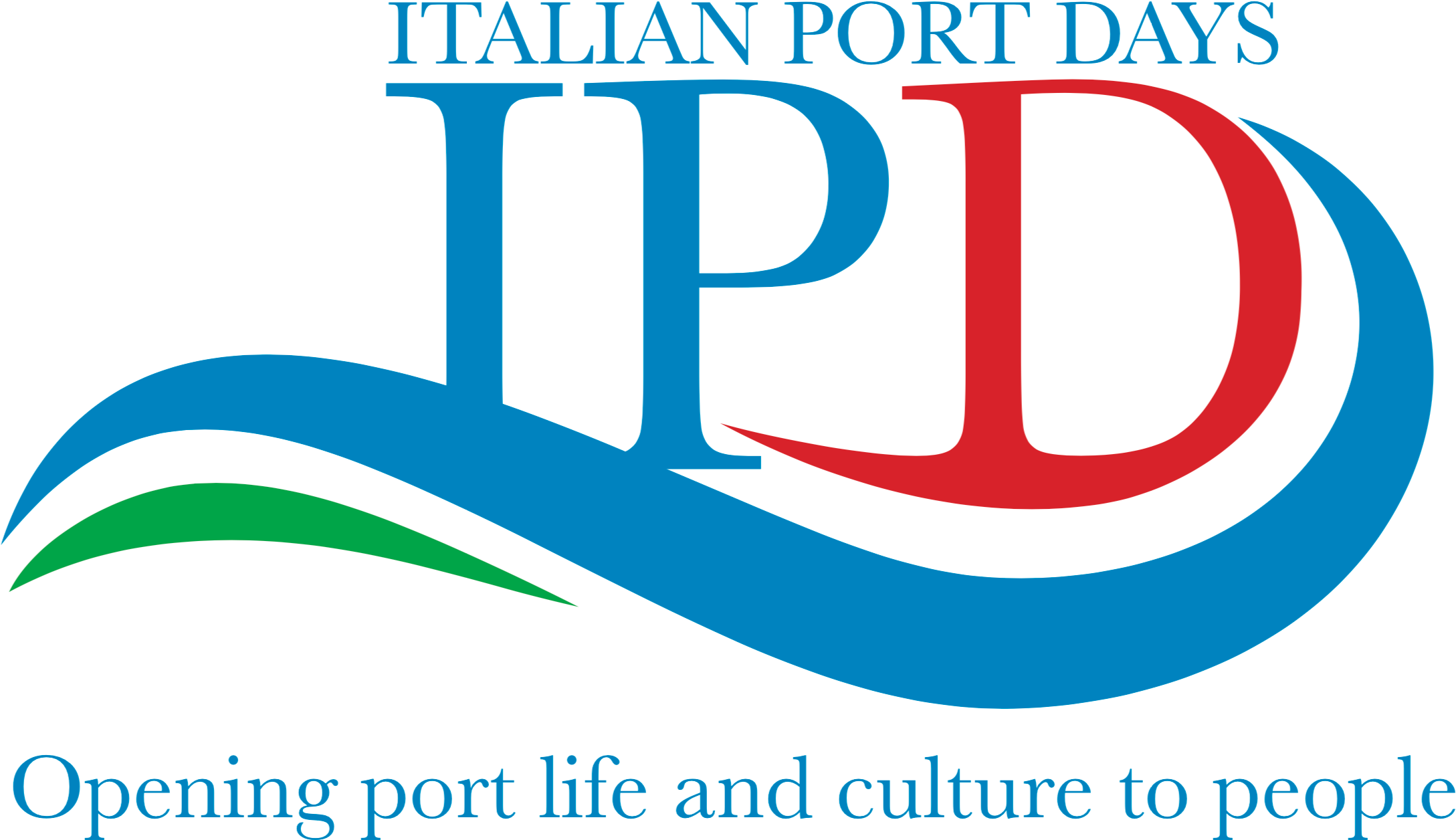 AdSP Mare Adriatico Settentrionale
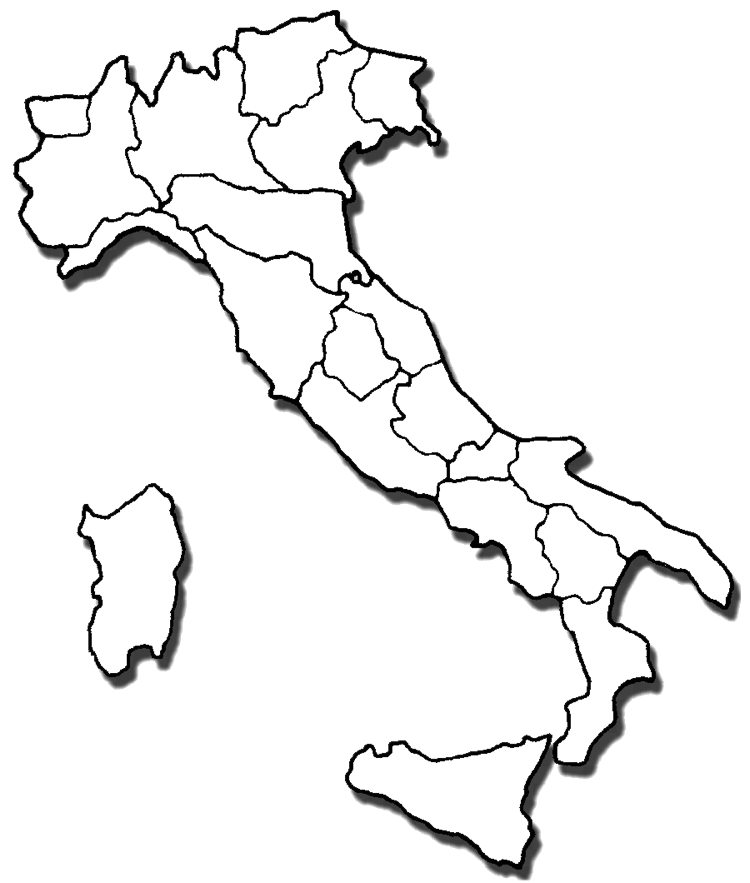 MAGGIO
MAGGIO
MAGGIO
MAGGIO
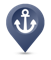 16
17
18
19
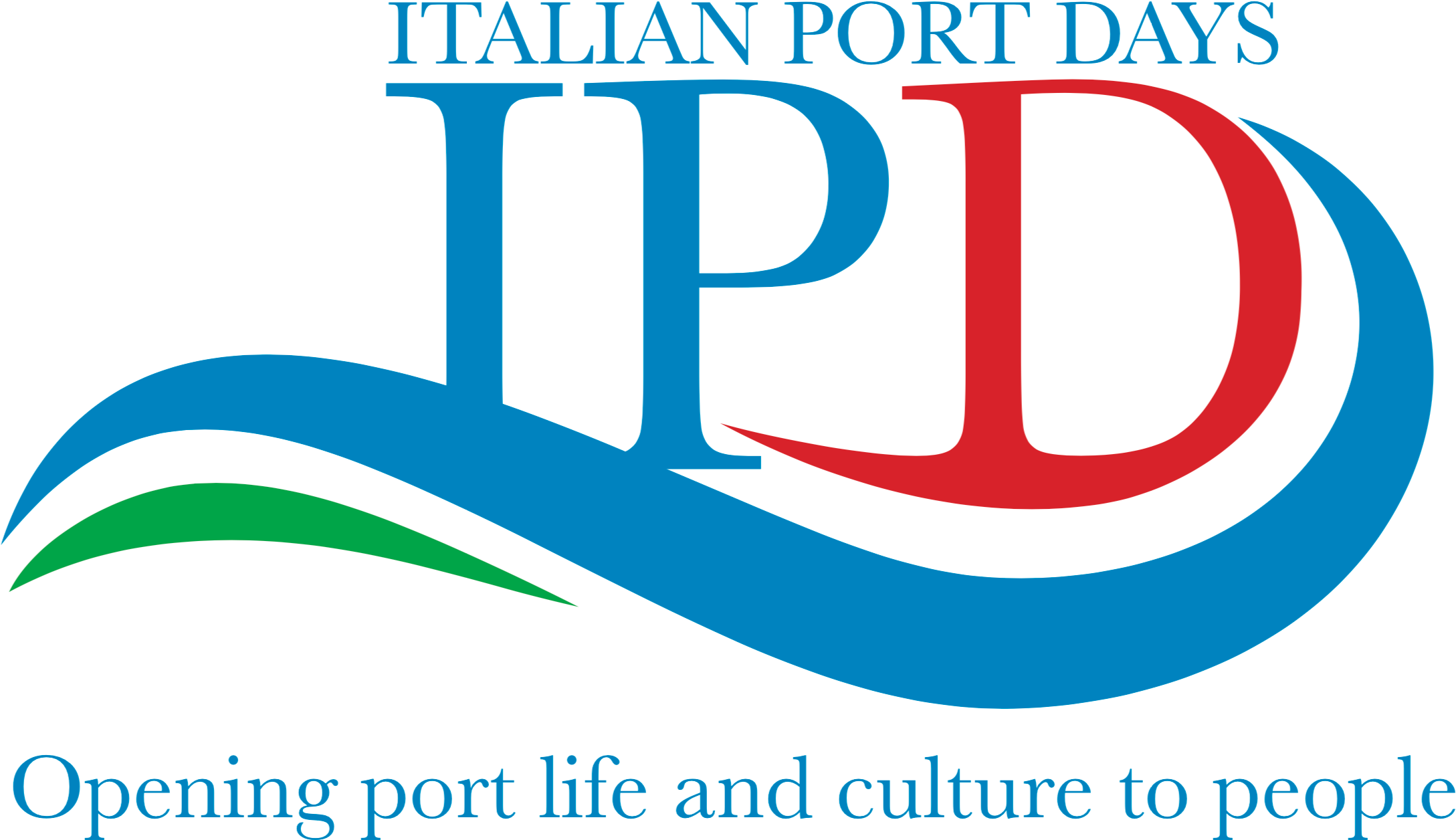 AdSP Mare Adriatico Orientale
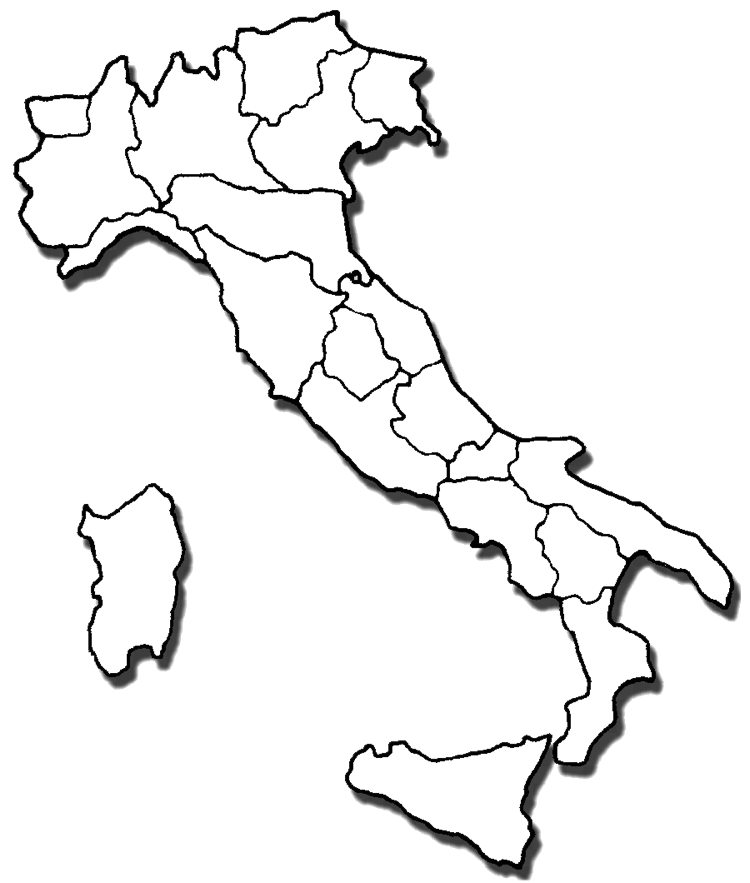 MAGGIO
MAGGIO
18
19
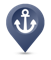 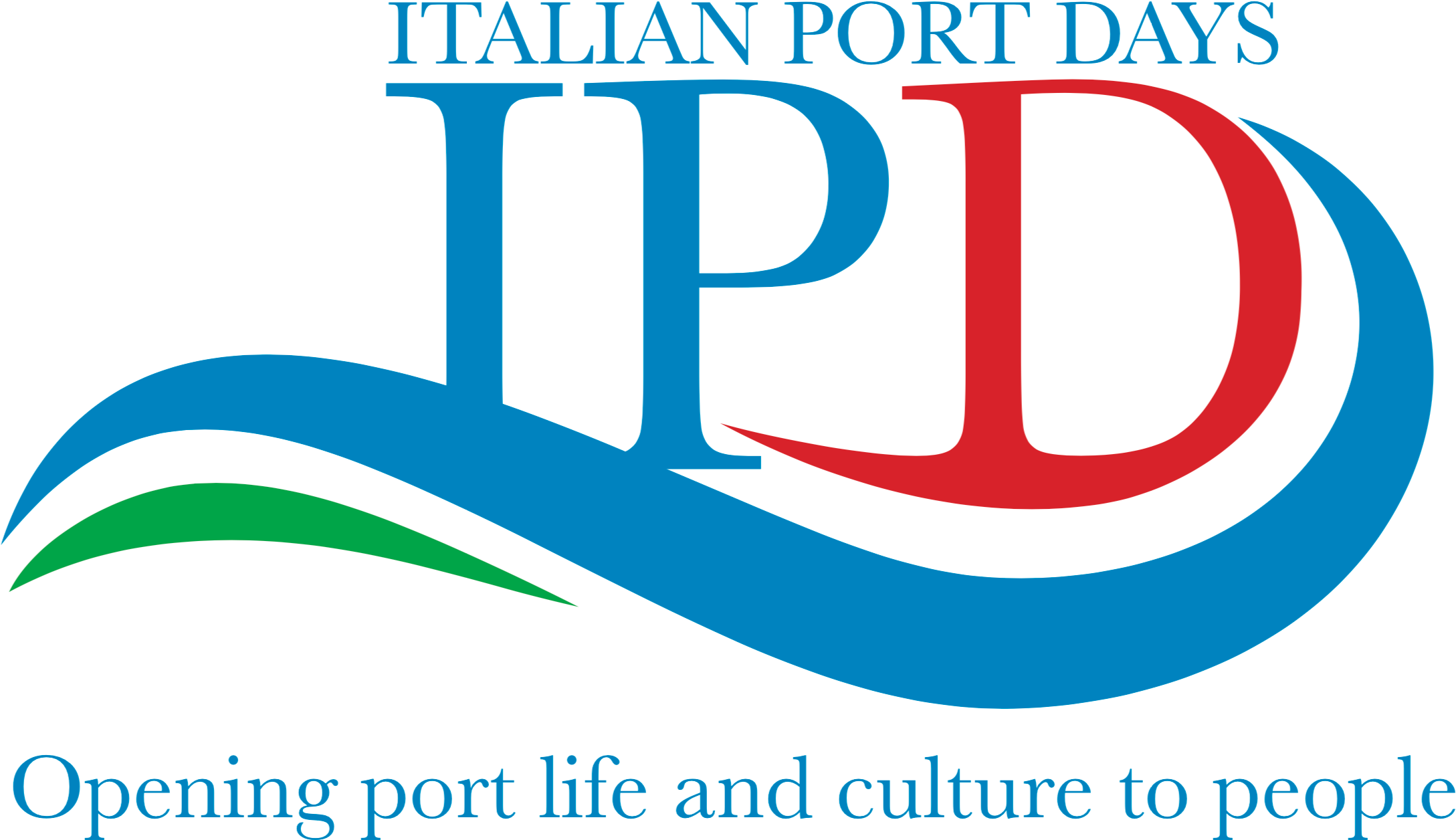